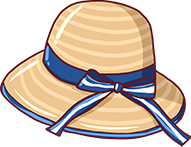 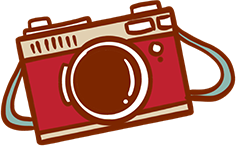 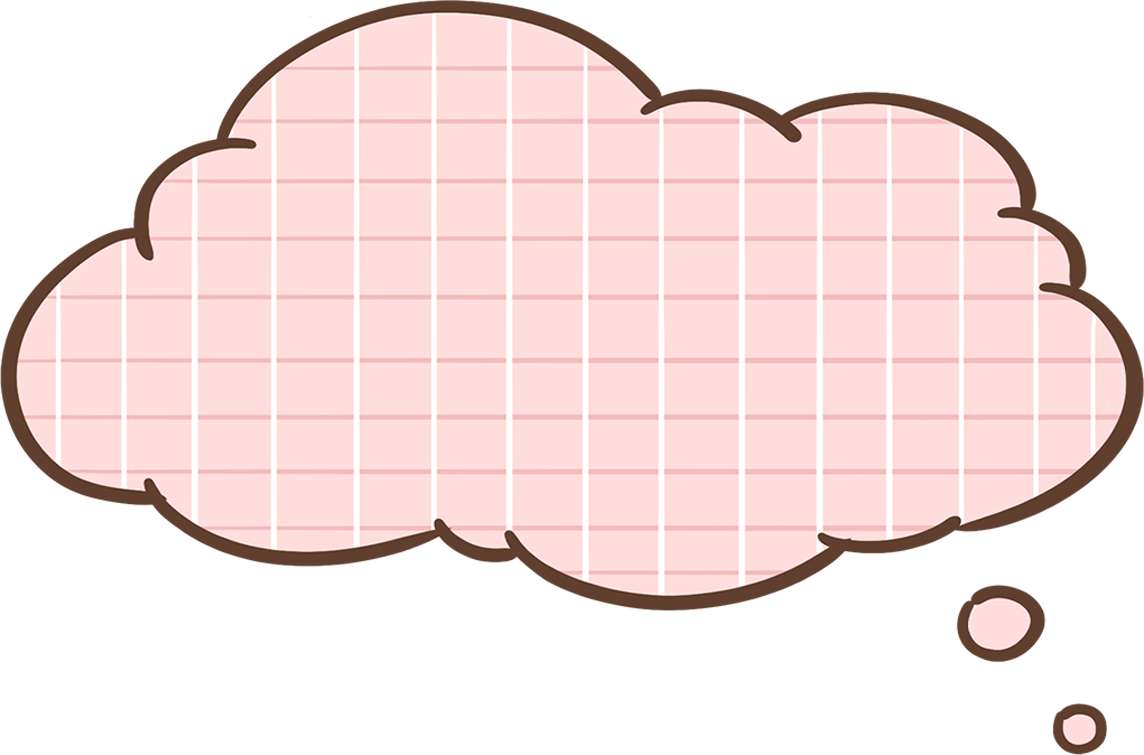 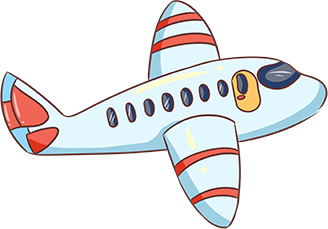 01
01
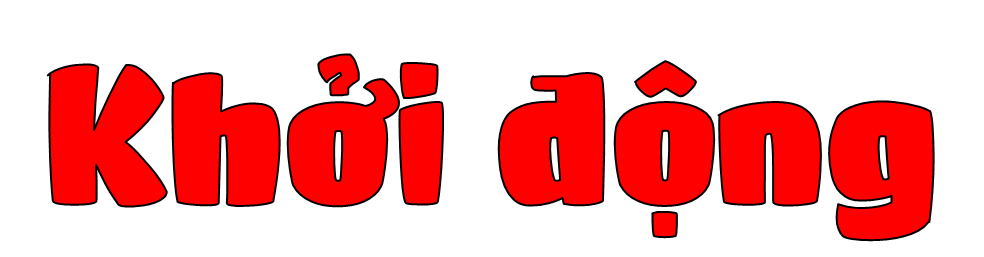 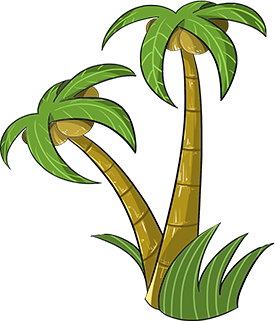 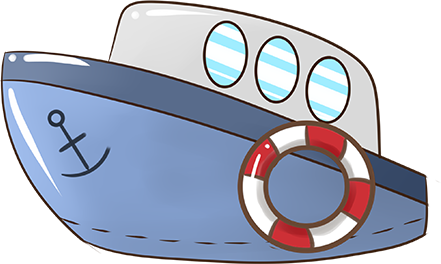 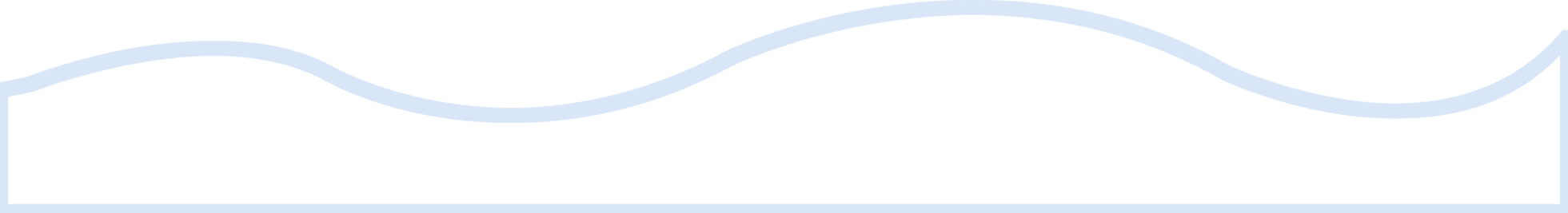 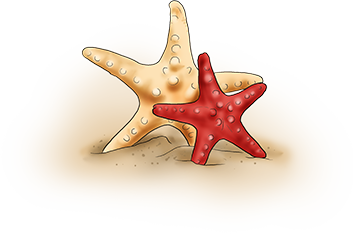 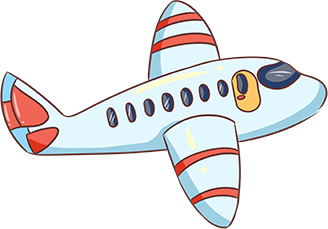 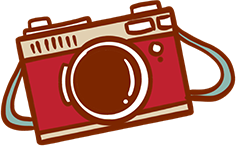 Giải bài toán
Có 9 người muốn sang sông cùng lúc mà mỗi thuyền chỉ chở được 2 người (không kể bác lái đò). Hỏi cần mấy chiếc thuyền để chở hết số khách đó sang sông?
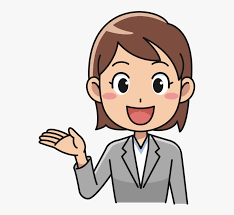 Đáp án: Cần 5 chiếc thuyền để chở hết 9 khách qua sông cùng lúc
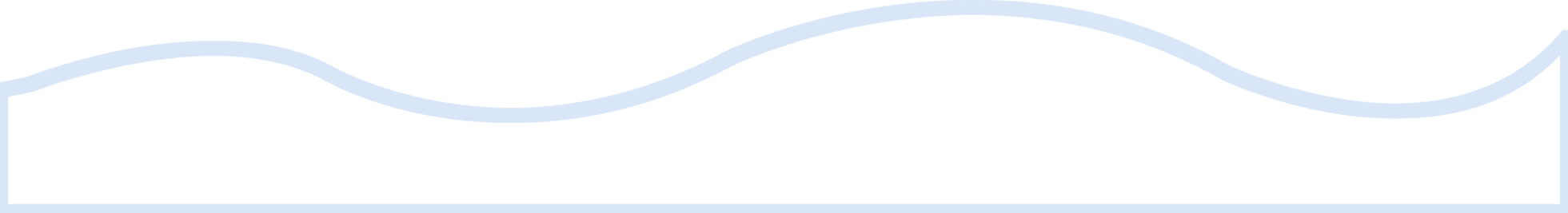 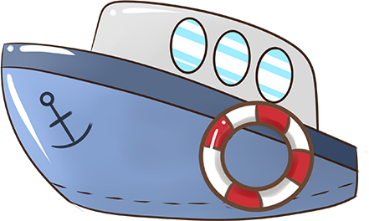 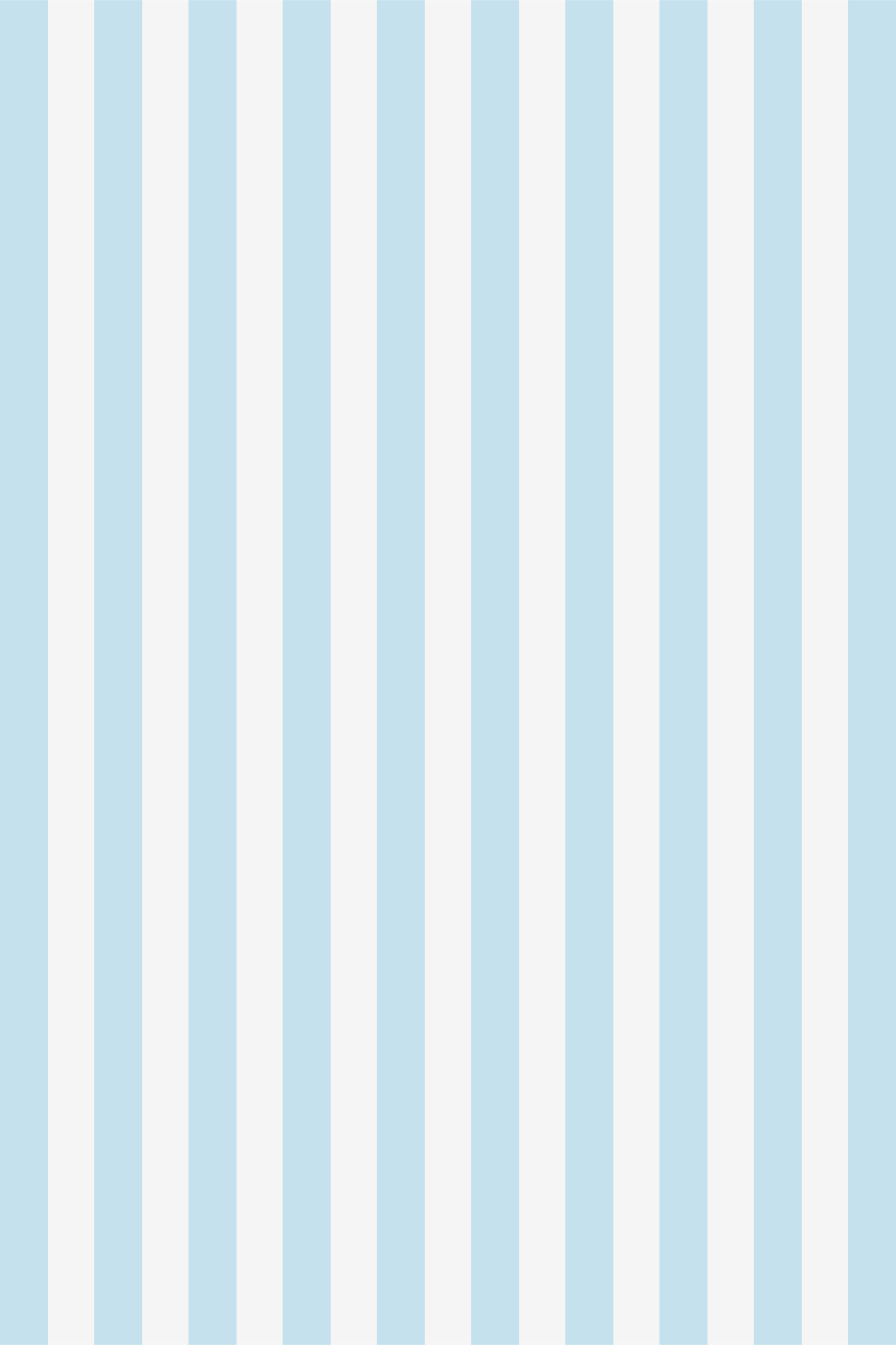 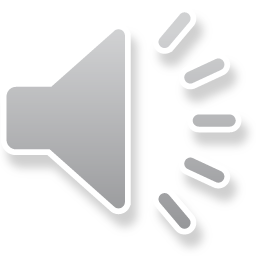 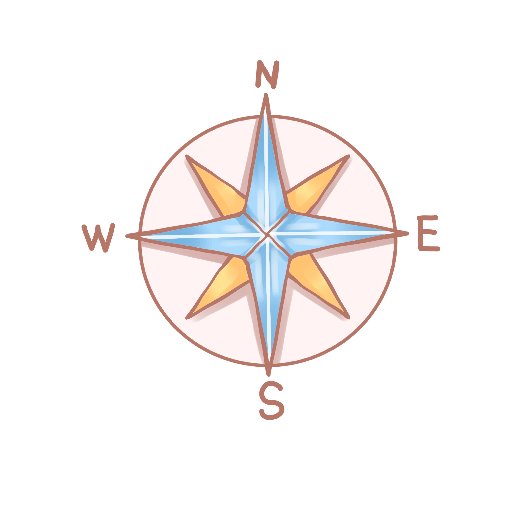 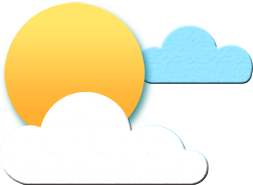 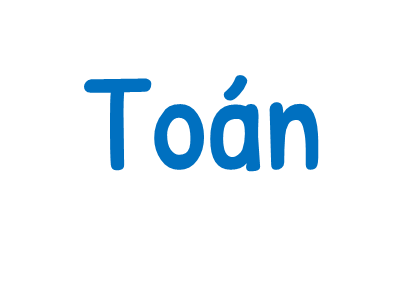 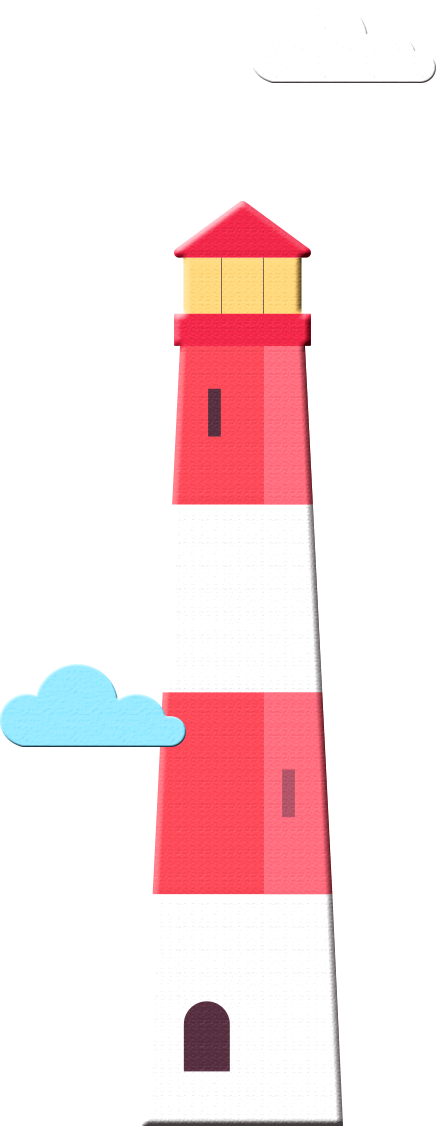 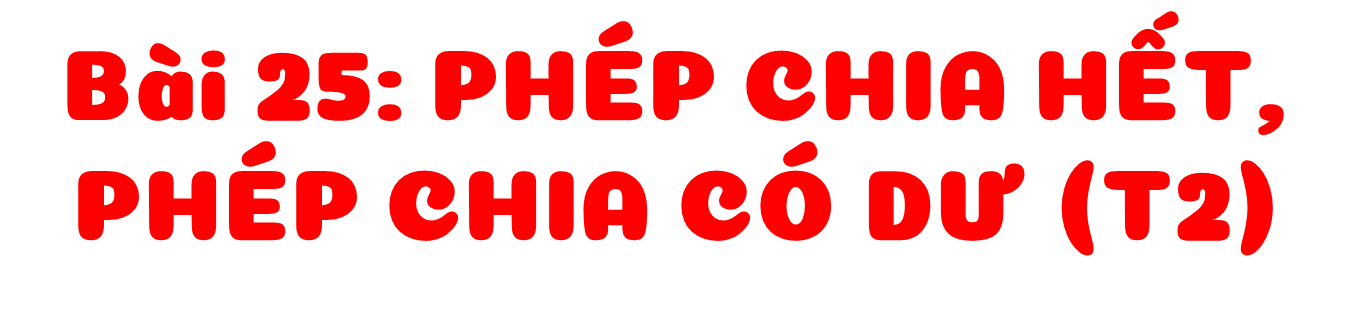 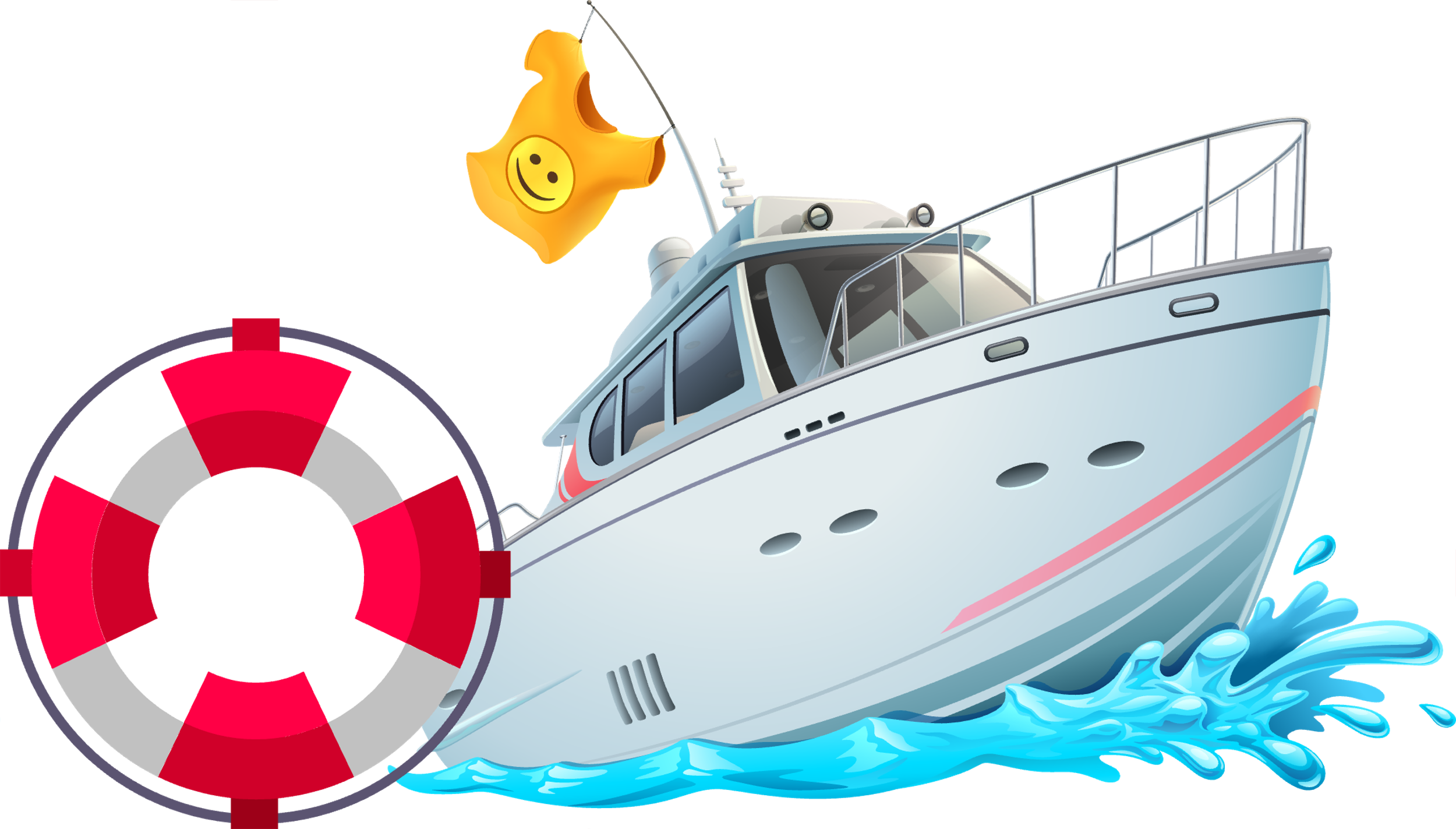 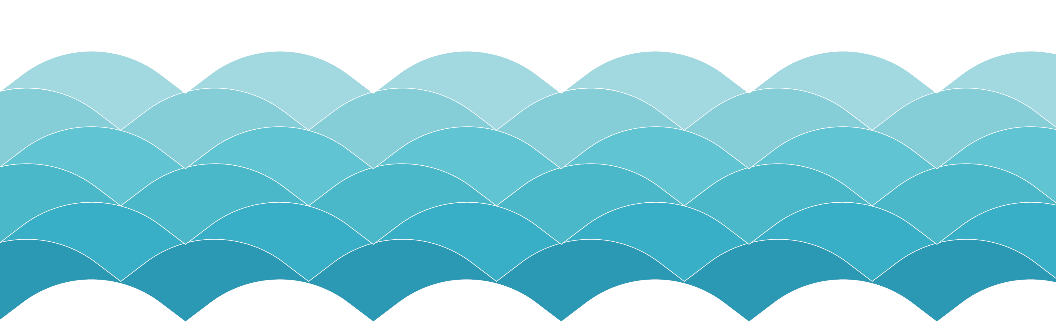 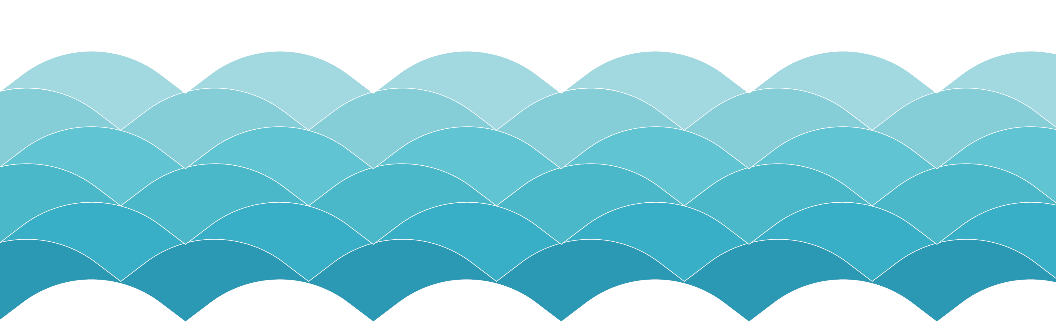 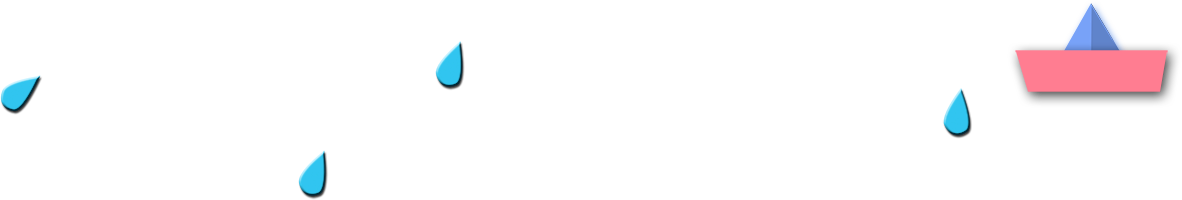 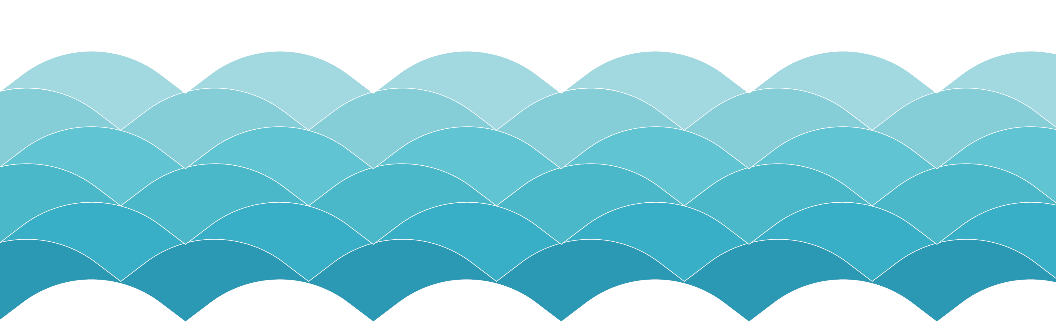 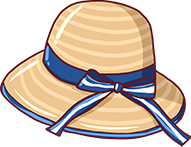 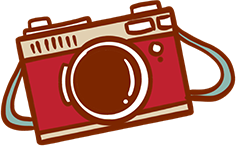 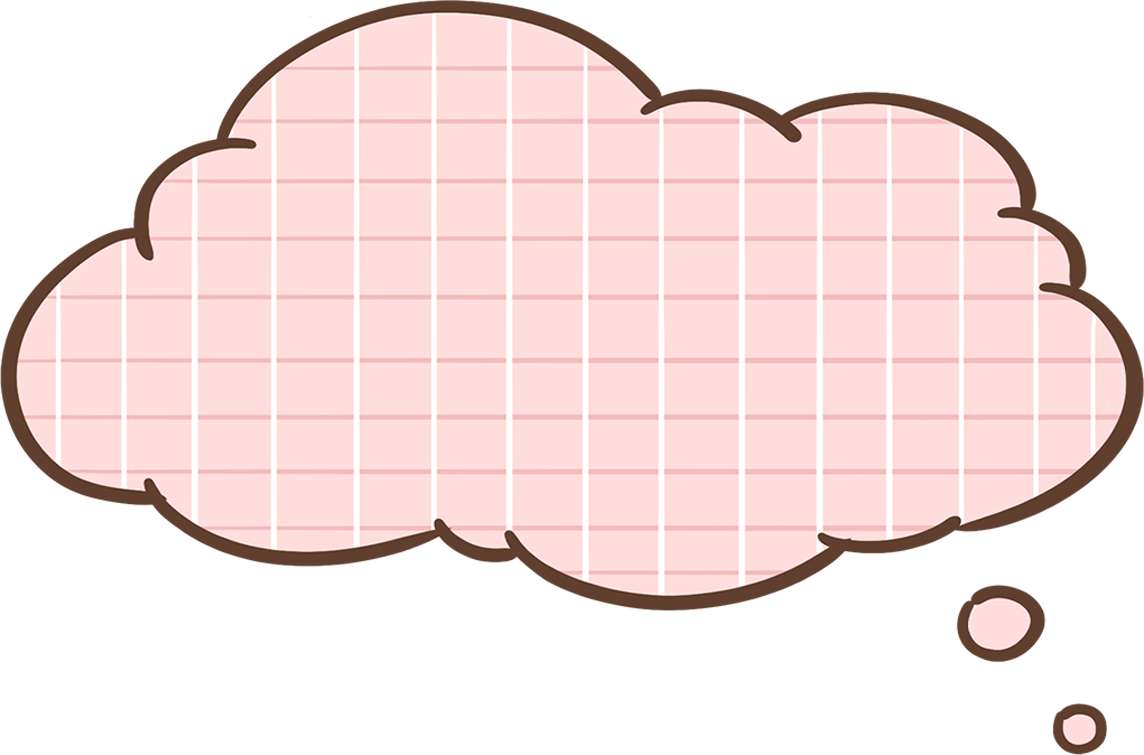 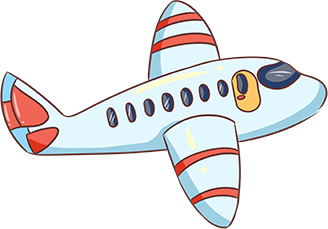 01
02
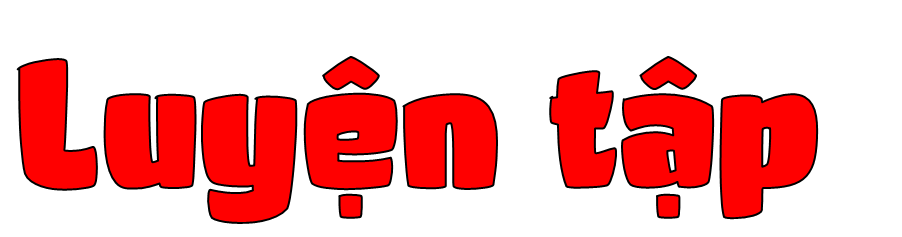 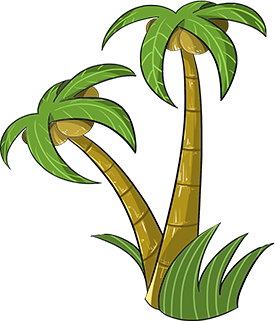 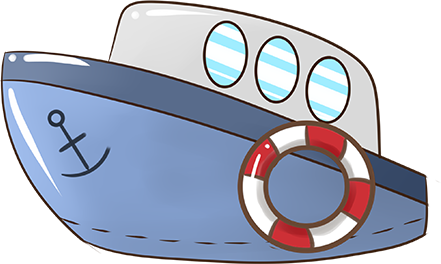 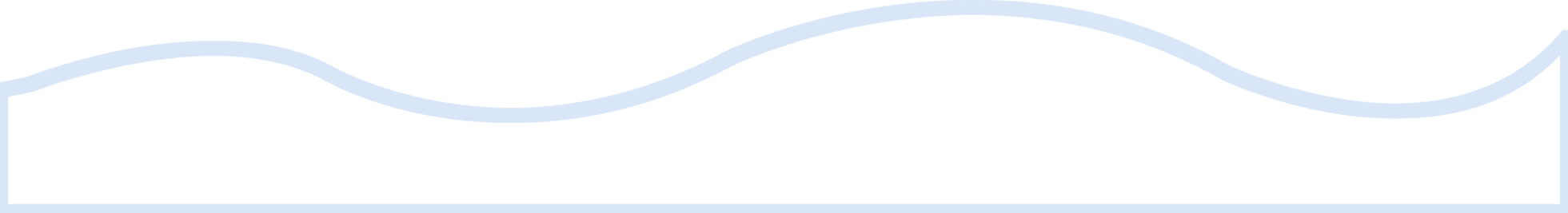 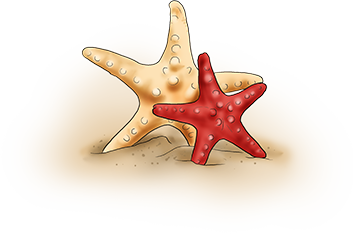 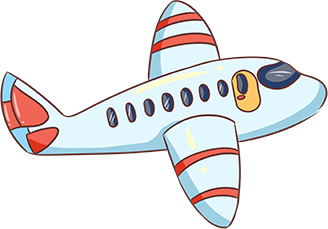 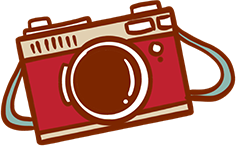 1. a) Tính
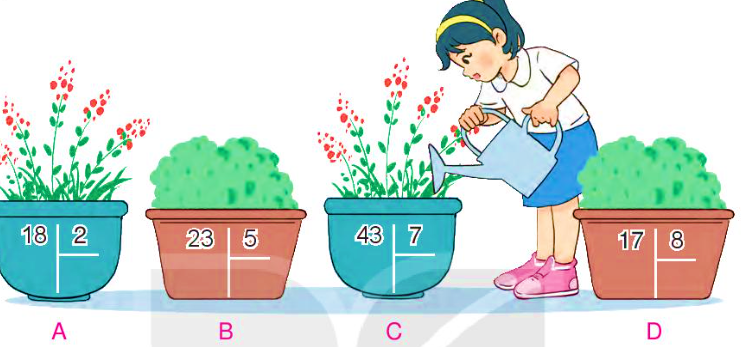 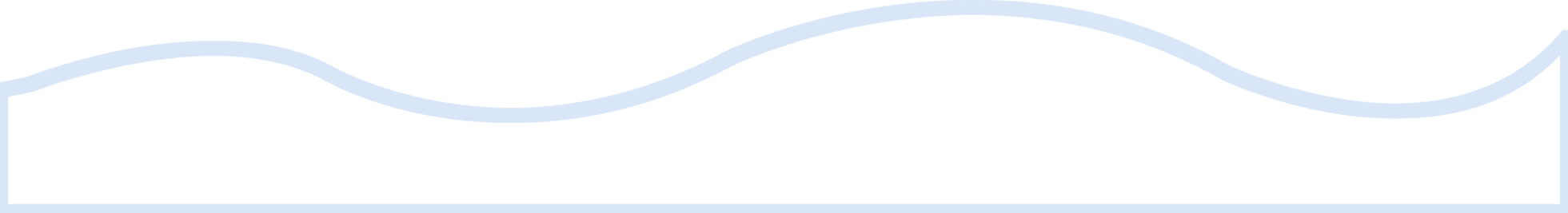 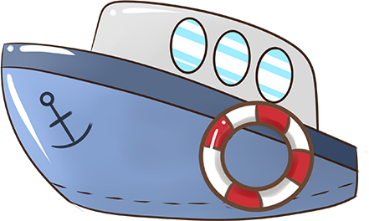 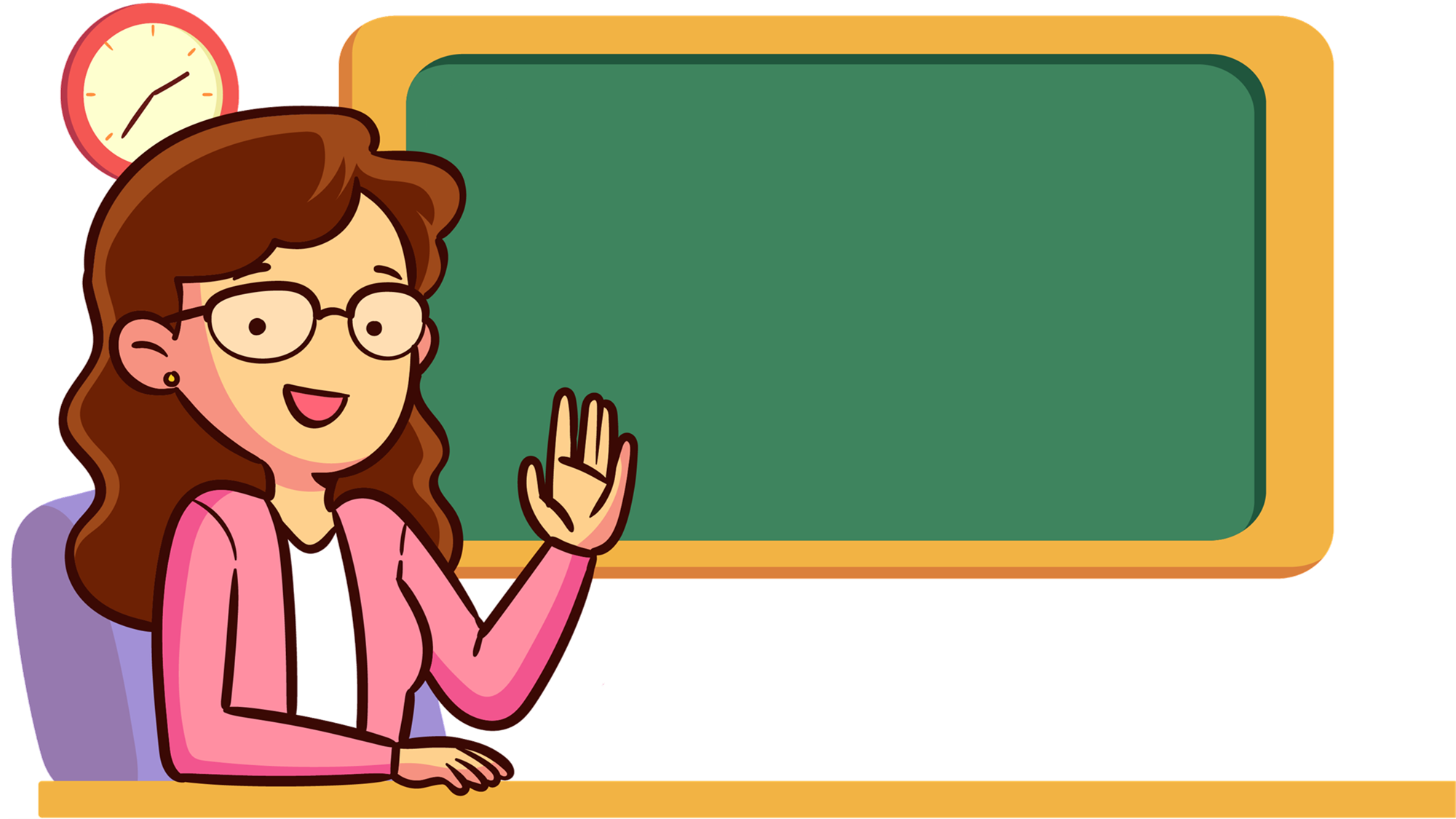 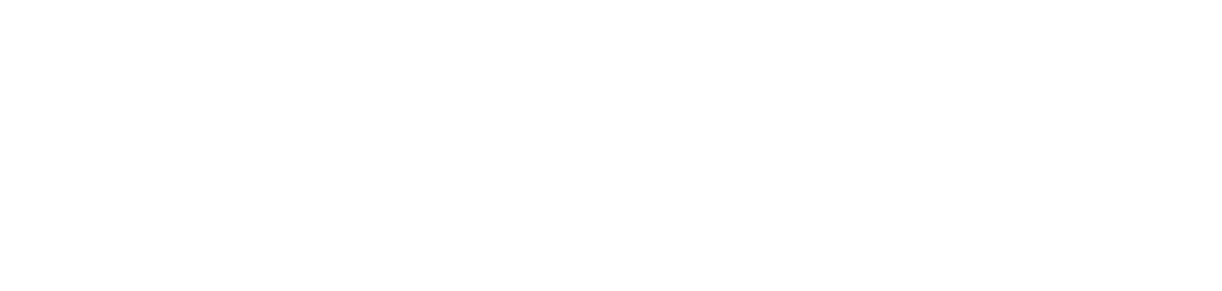 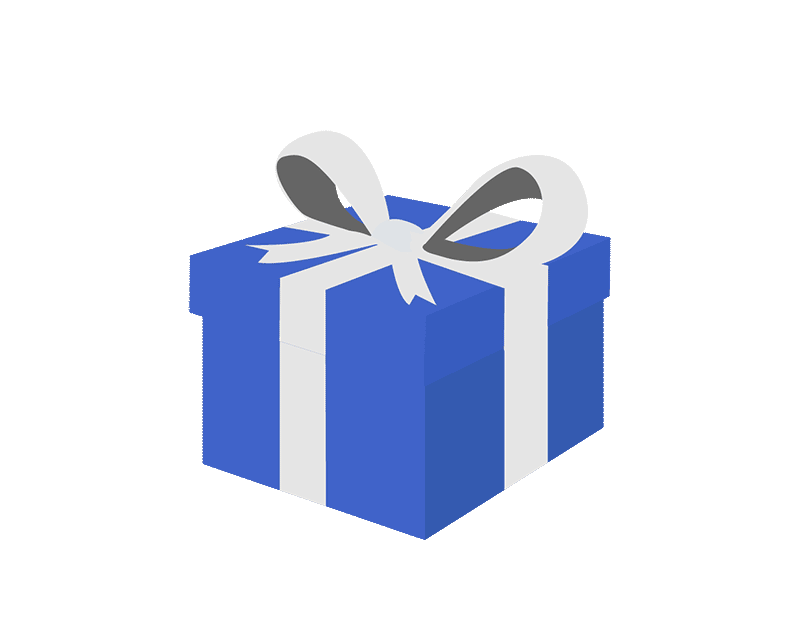 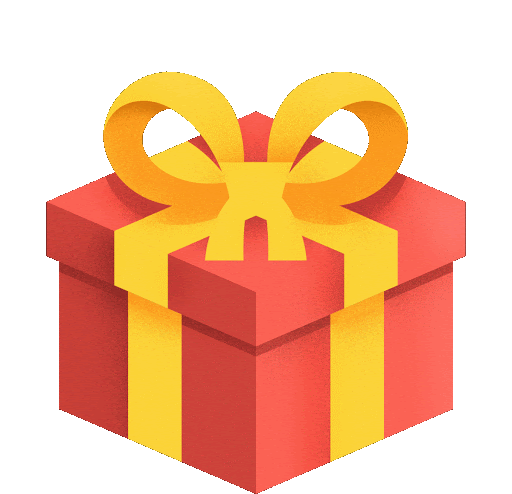 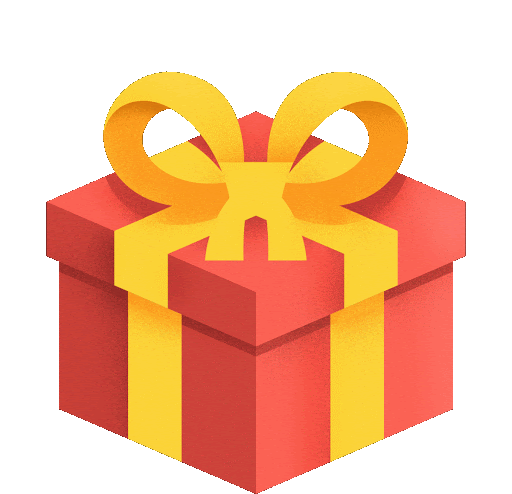 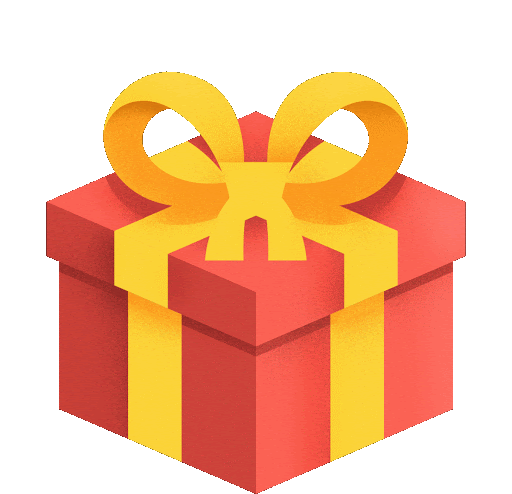 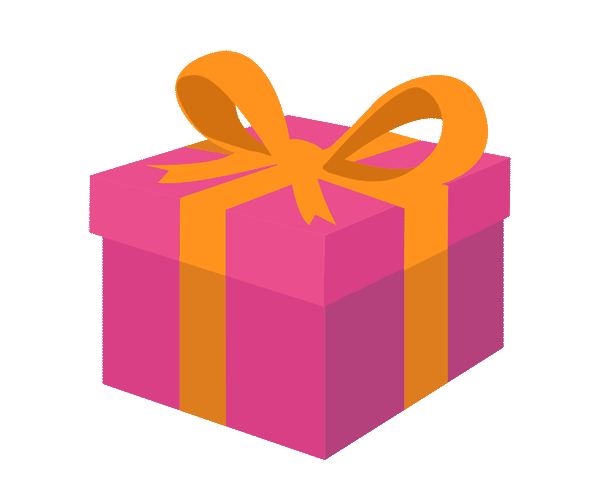 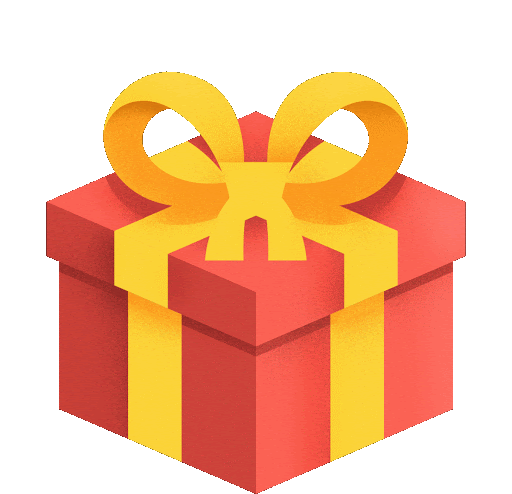 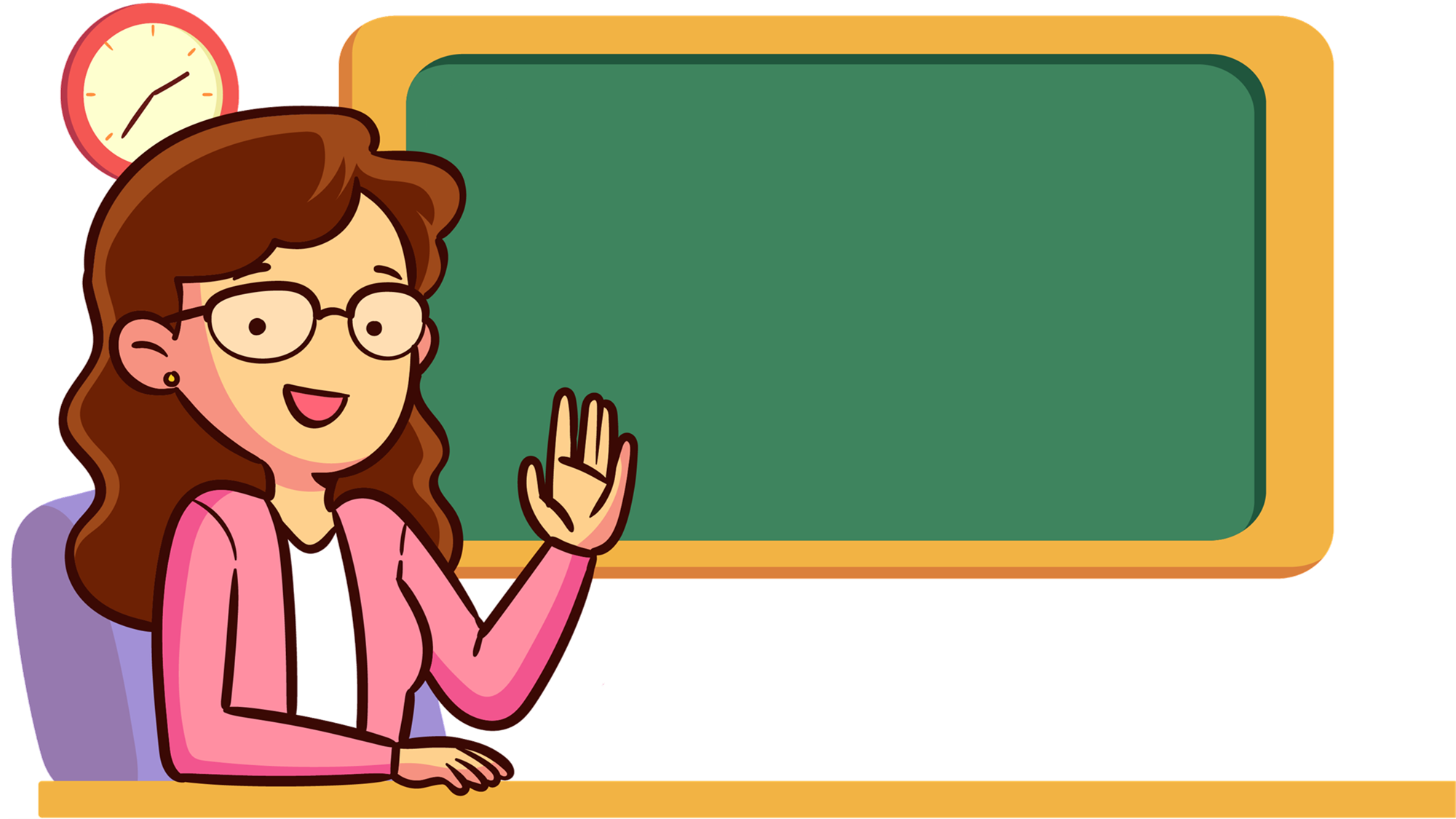 Học tiếp
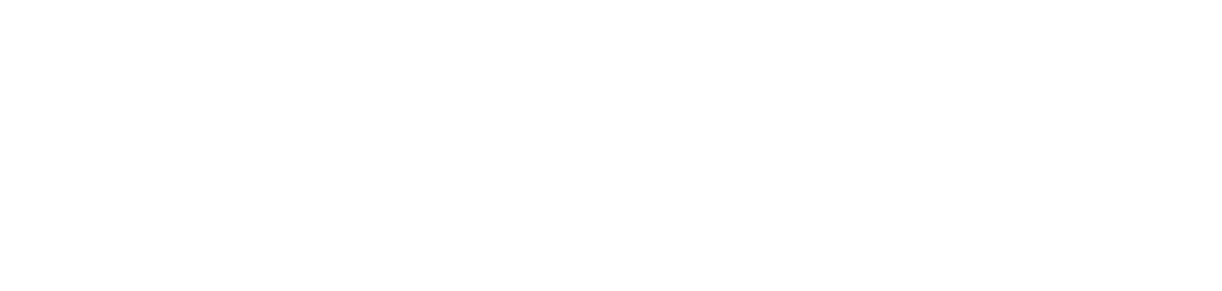 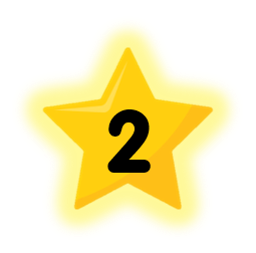 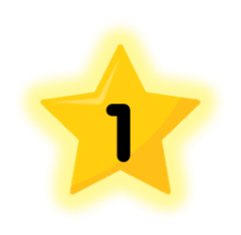 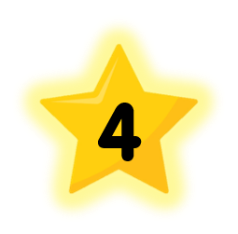 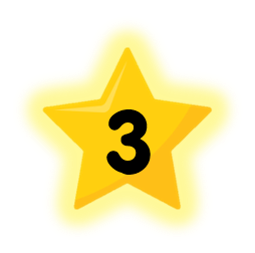 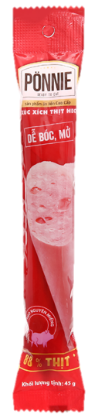 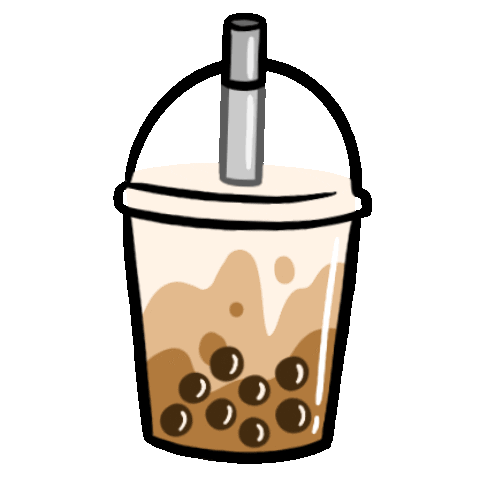 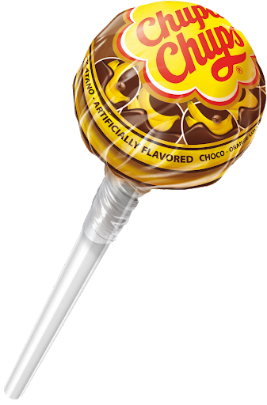 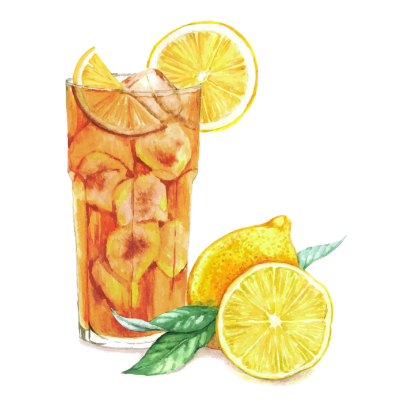 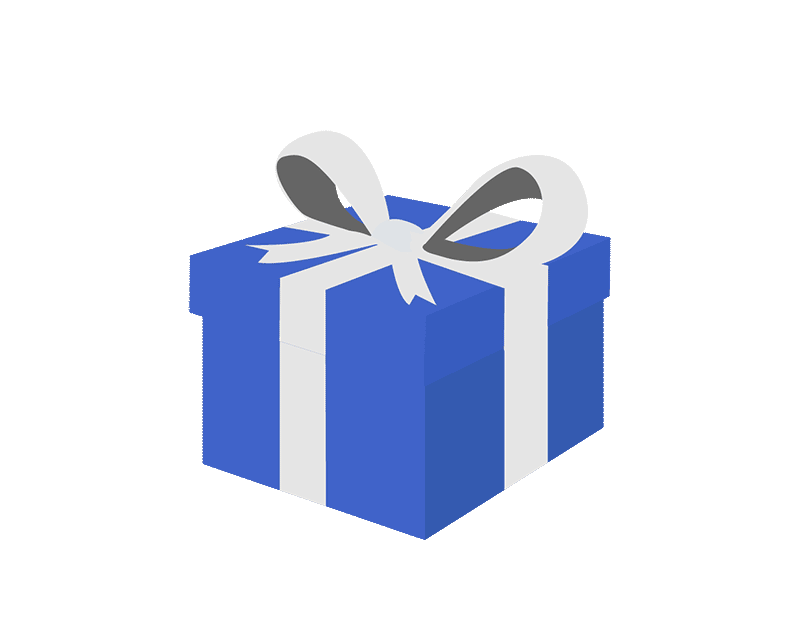 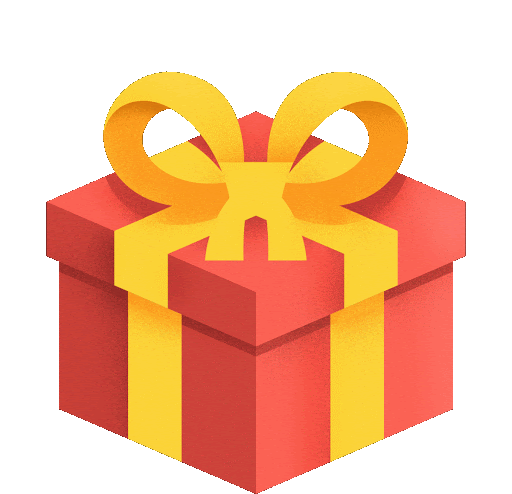 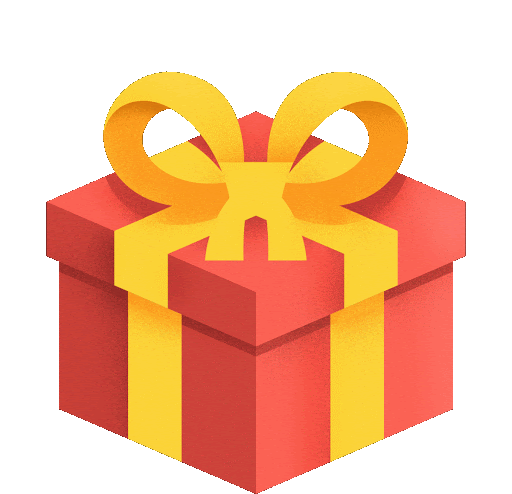 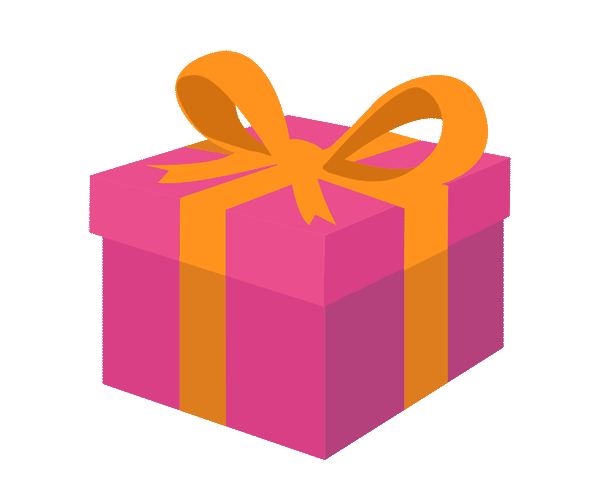 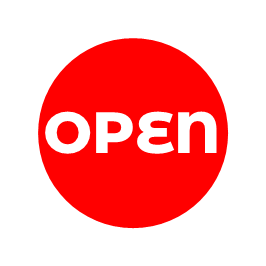 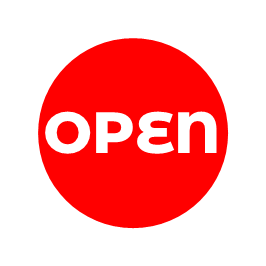 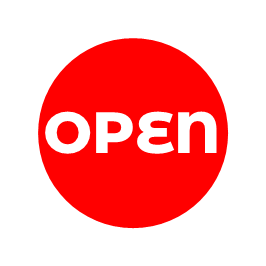 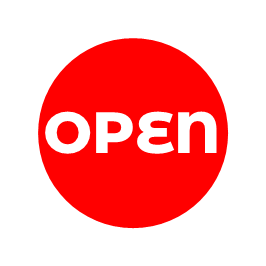 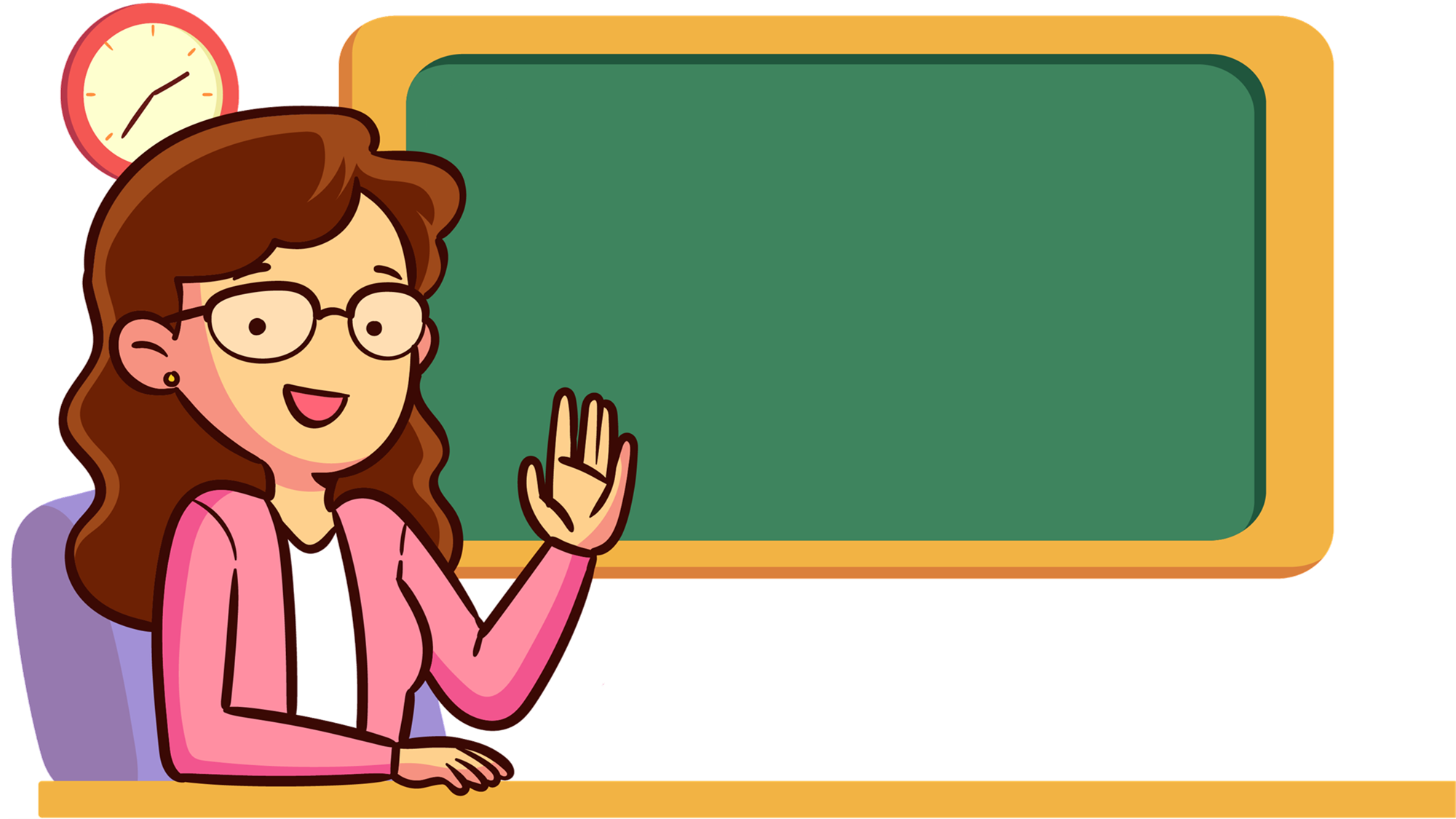 18  2
18
9
0
Đáp án: 9
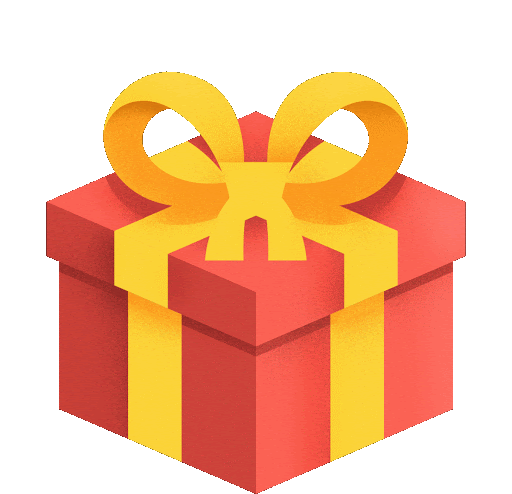 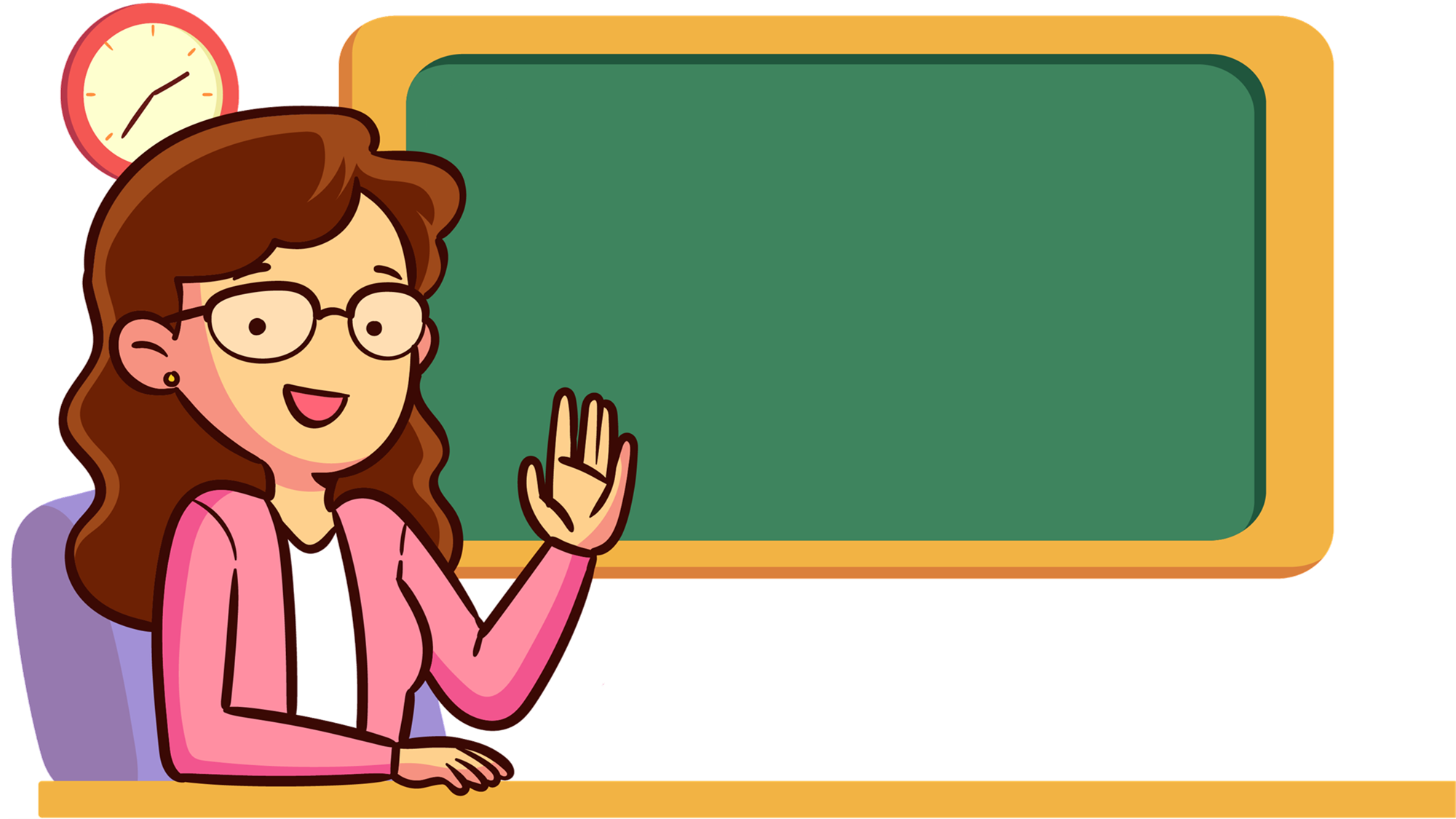 23  5
20
4
3
Đáp án: 4 dư 3
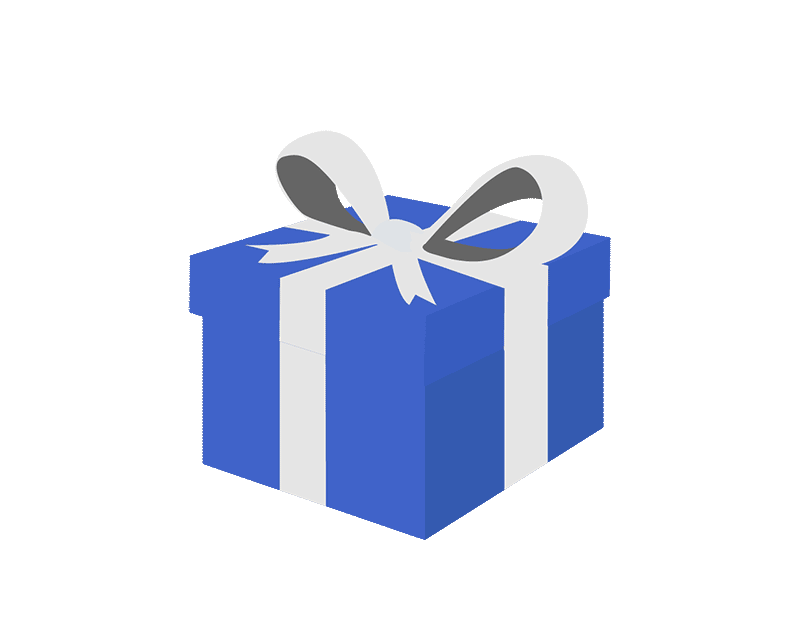 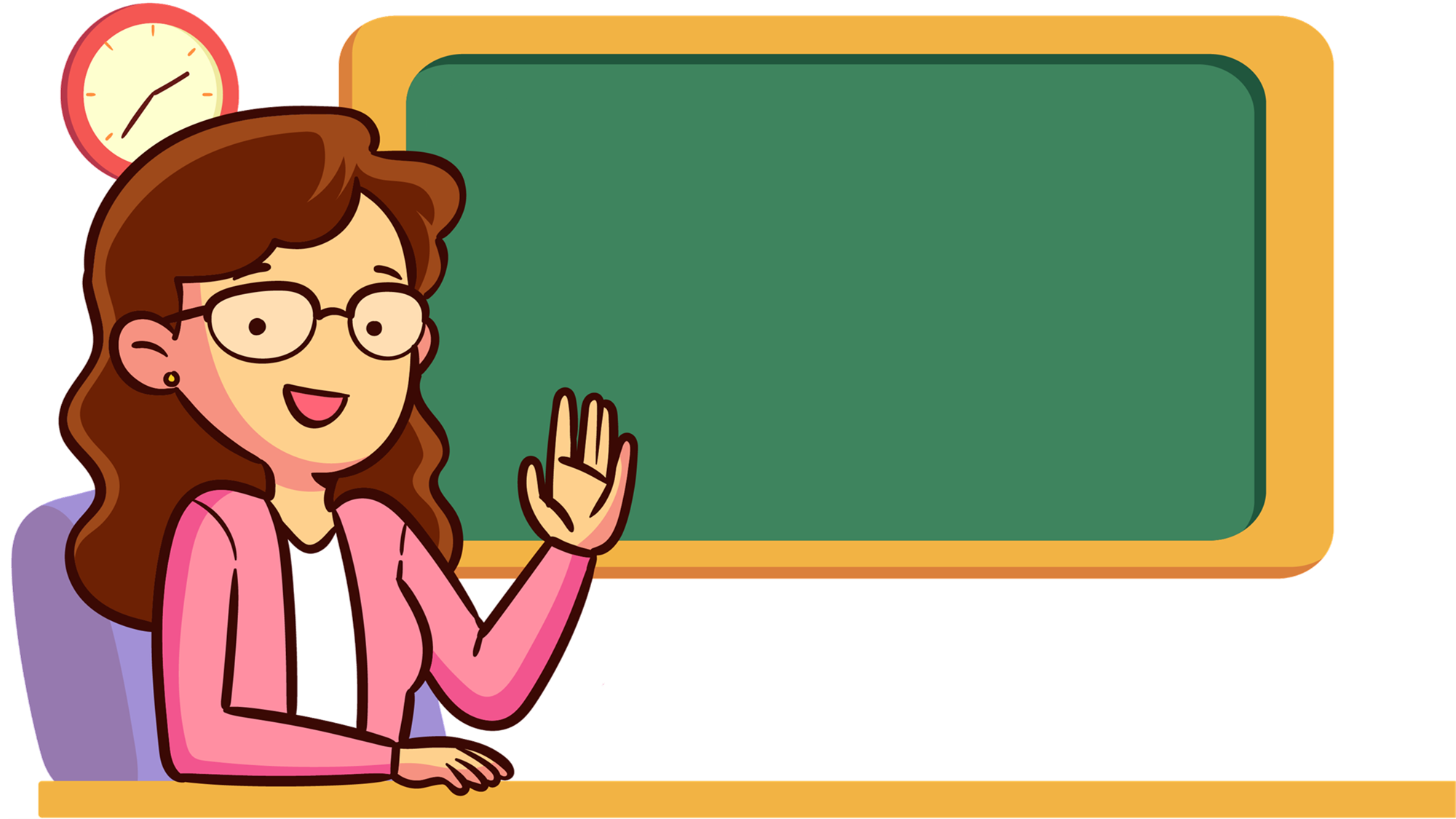 43  7
42
6
1
Đáp án: 6 dư 1
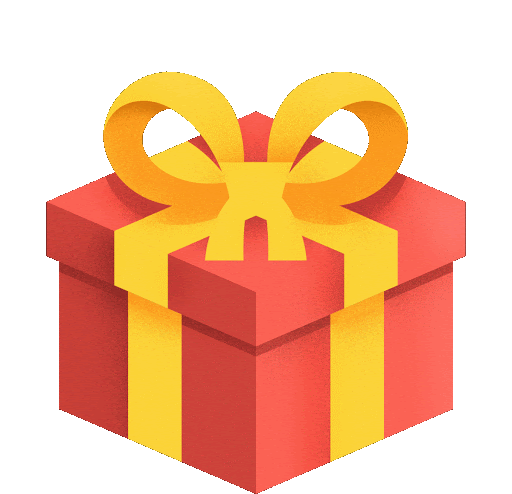 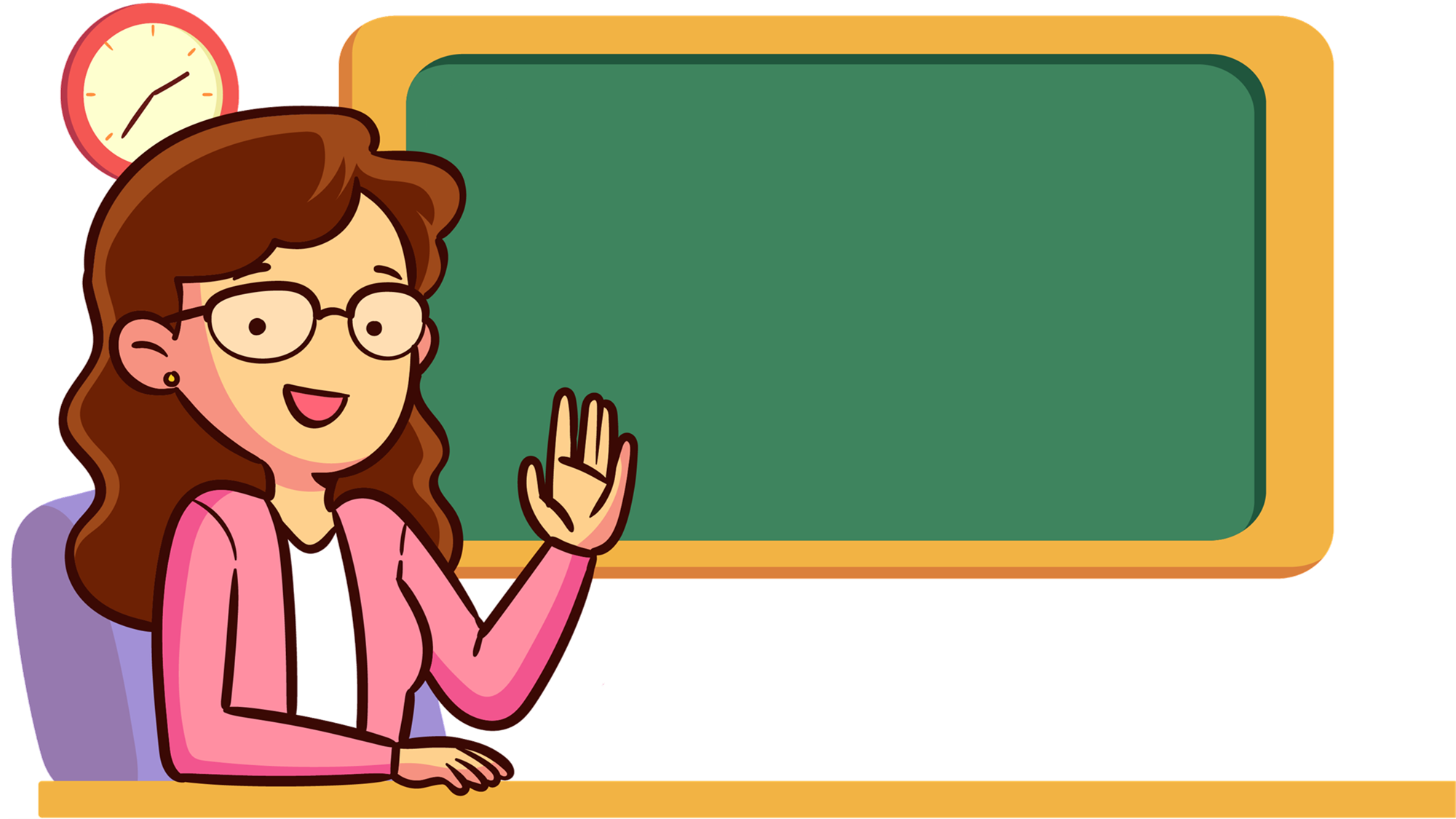 17  8
16
2
1
Đáp án: 2 dư 1
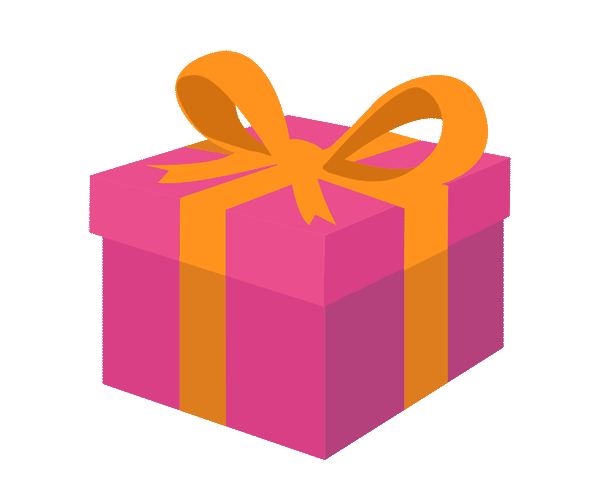 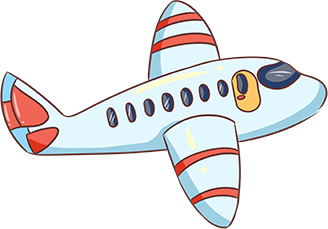 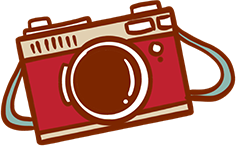 2. Chọn số dư của mỗi phép chia dưới đây
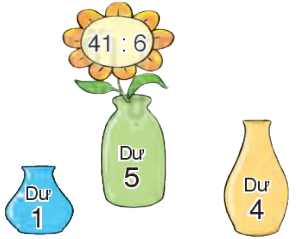 = 2 dư 5
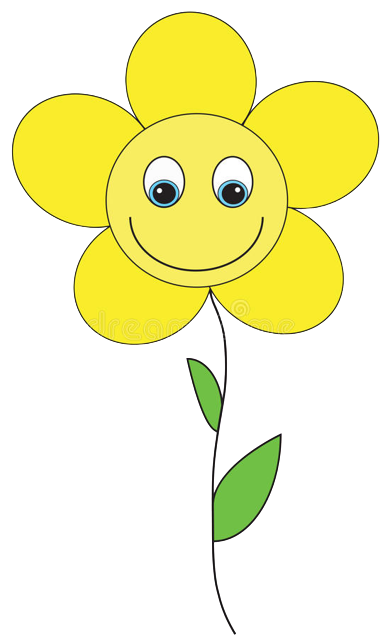 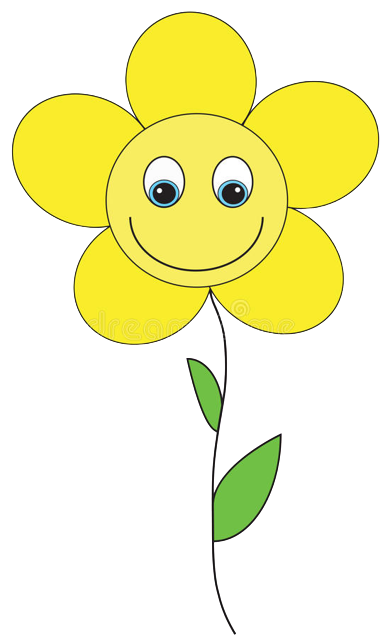 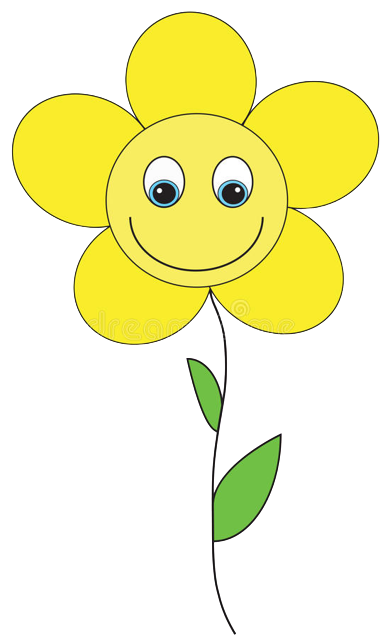 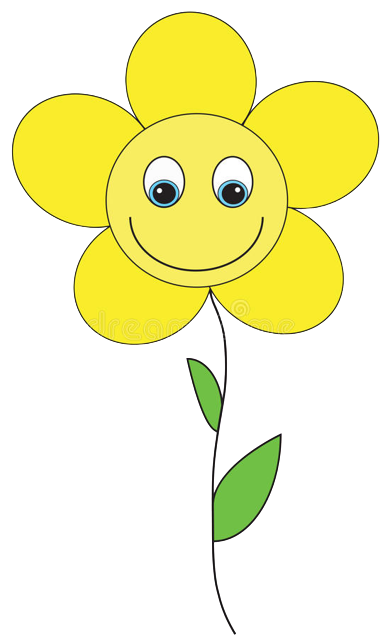 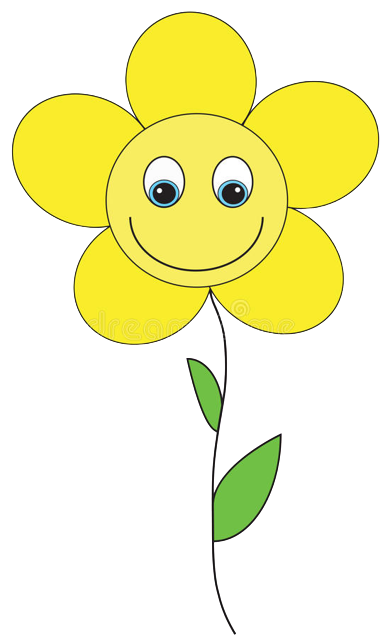 17 : 2
19 : 5
34 : 6
16 : 6
19 : 7
= 8 dư 1
= 2 dư 4
= 3 dư 4
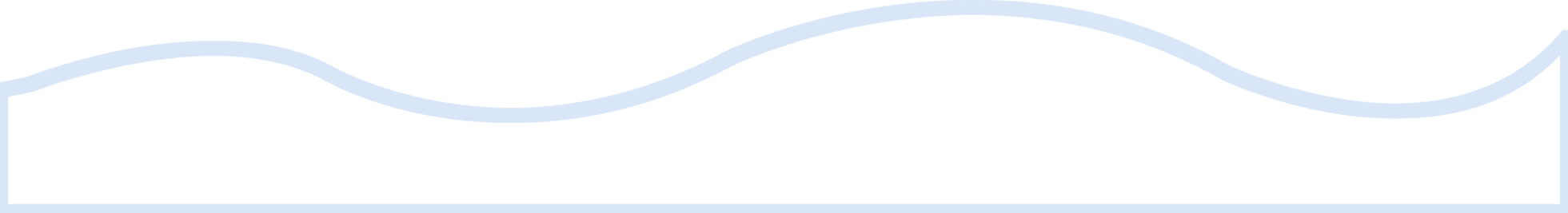 = 5 dư 4
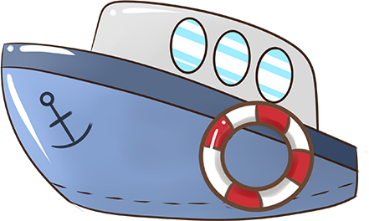 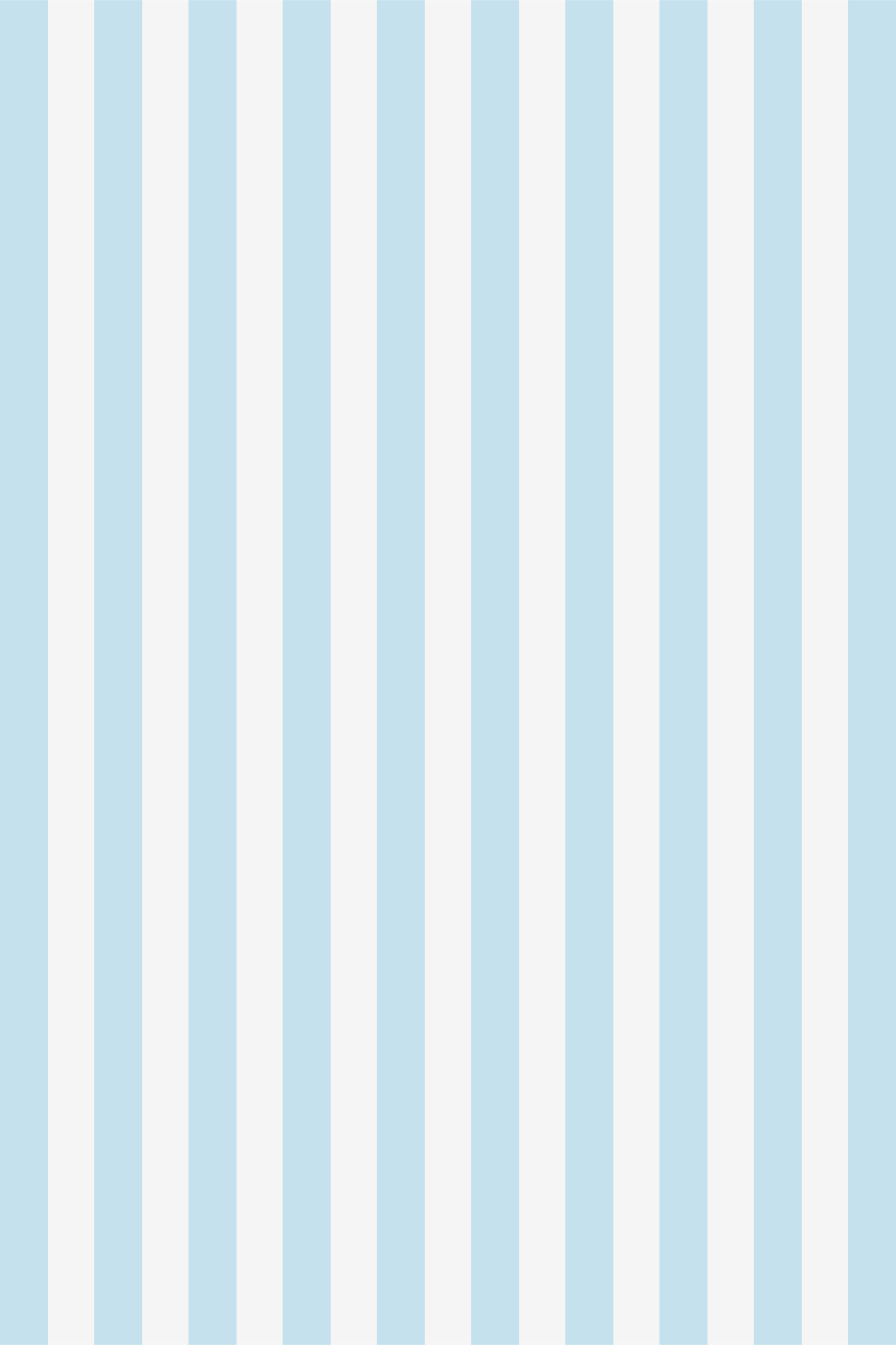 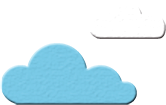 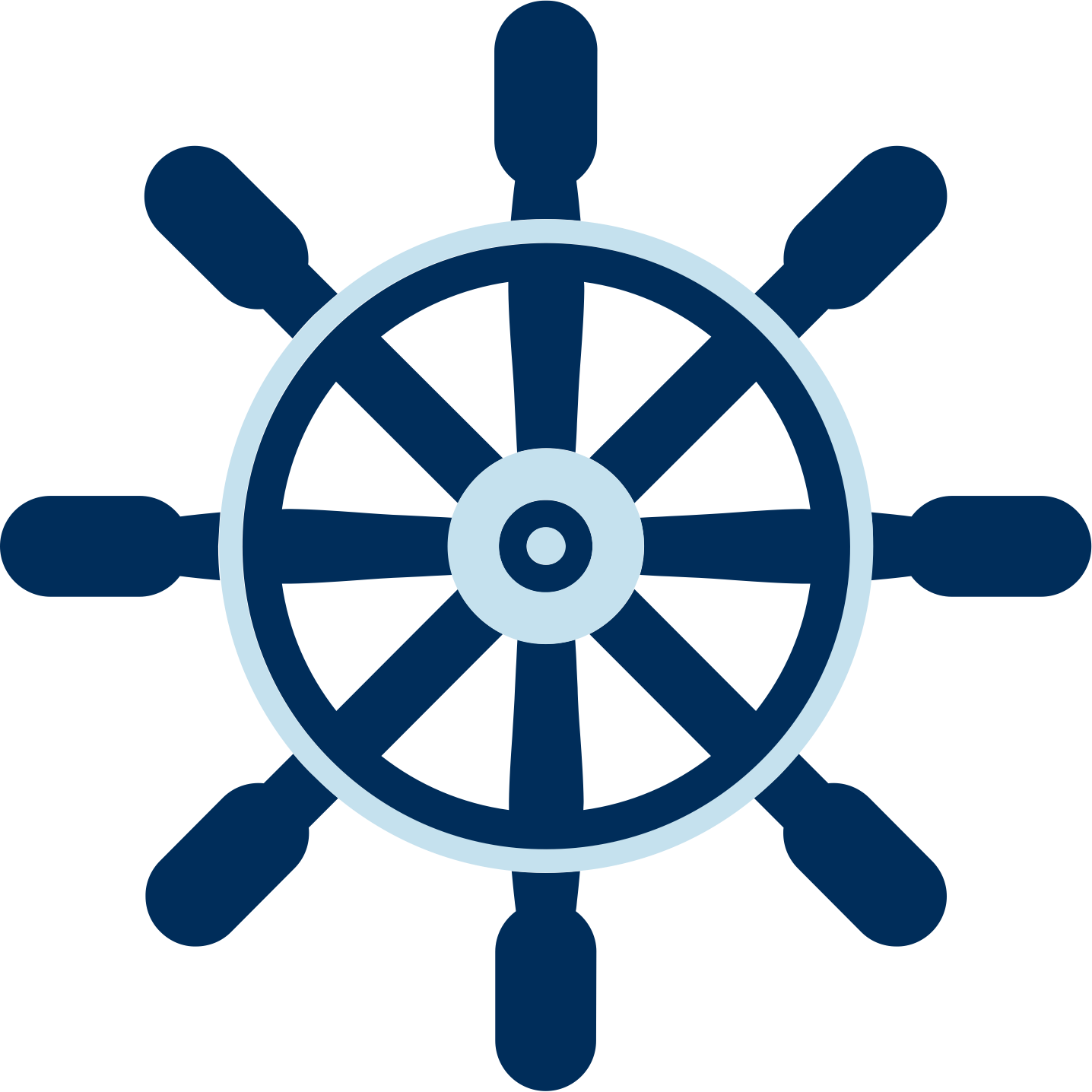 Rô-bốt chia 56 con cá vào các rổ, mỗi rổ 8 con cá. Hỏi Rô-bốt chia được bao nhiêu rổ cá như vậy?
3
Bài giải:
Số rổ cá Rô-bốt chia được là:
56 : 8 = 7 (rổ)
Đáp số: 7 rổ cá
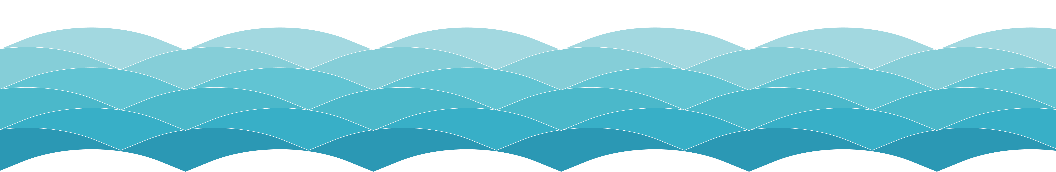 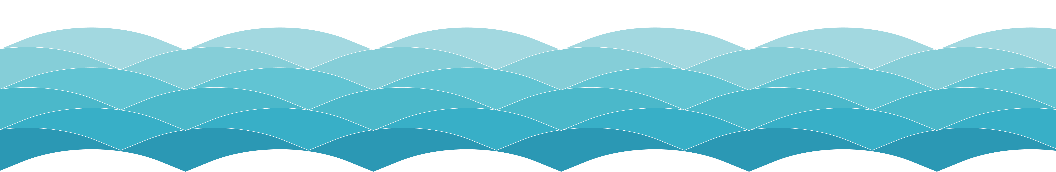 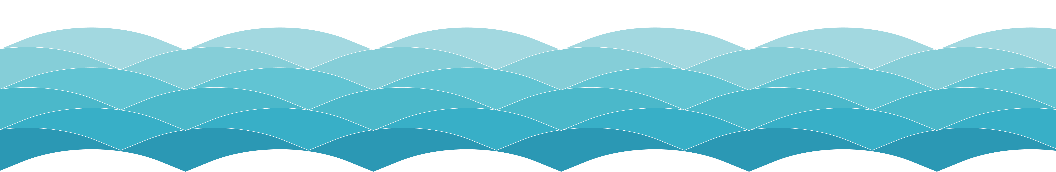 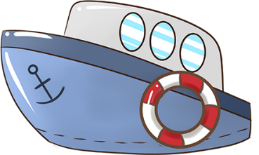 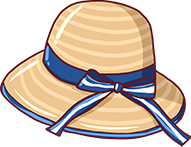 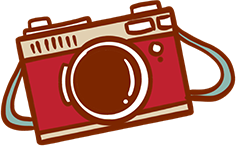 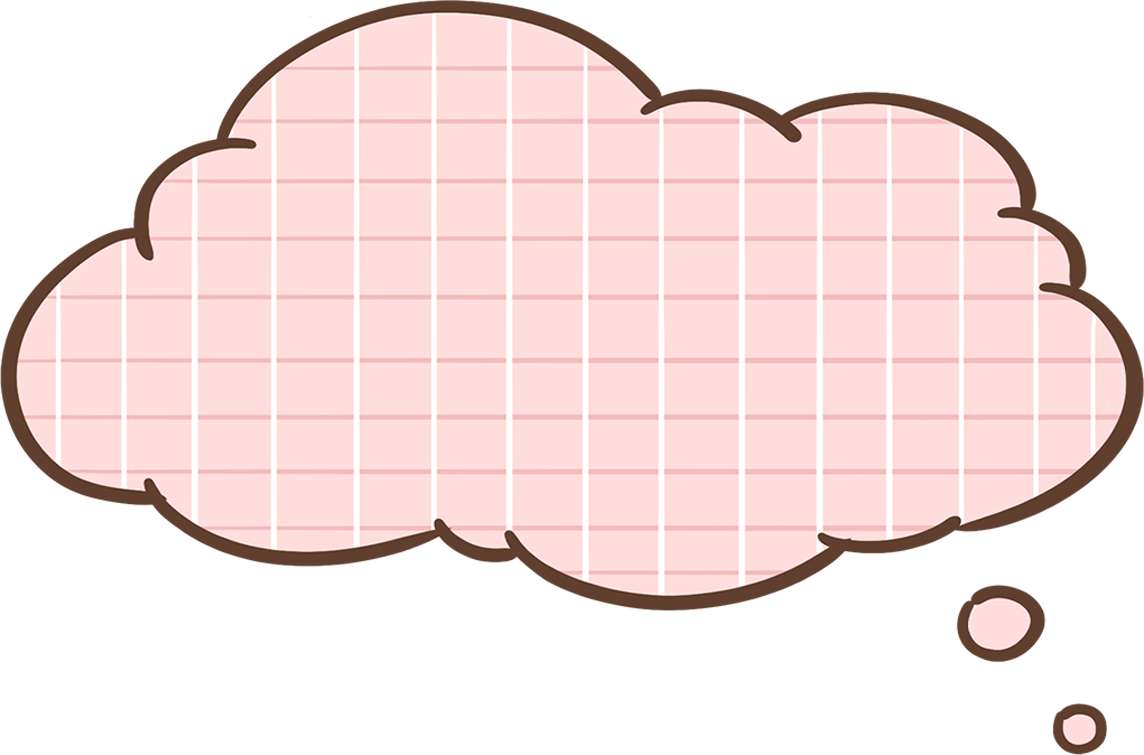 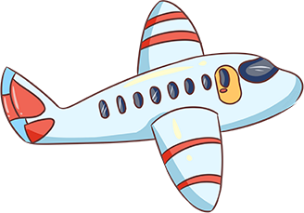 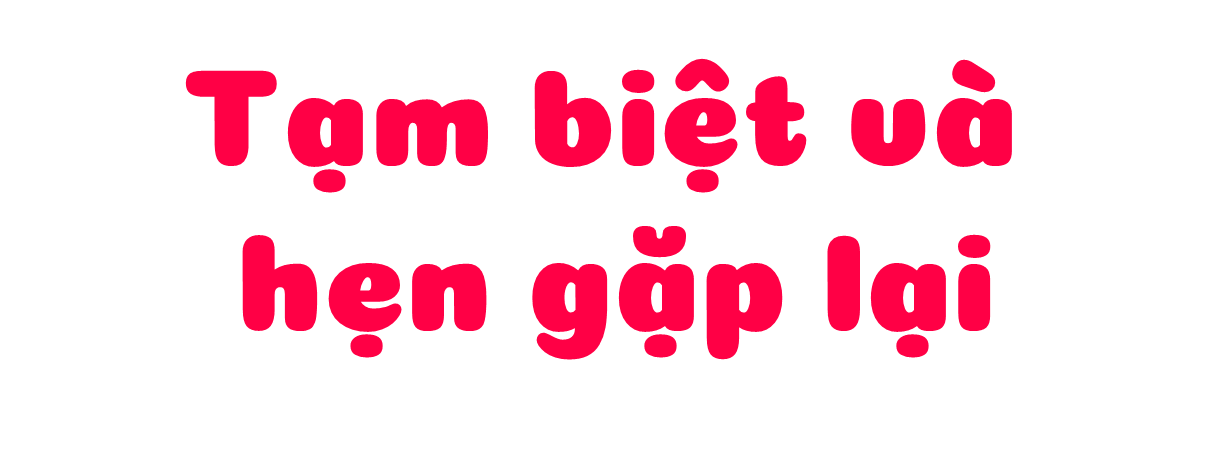 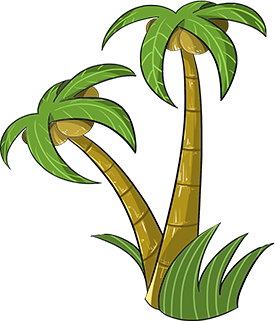 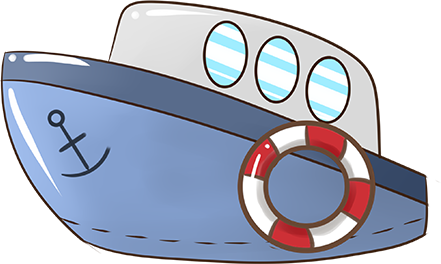 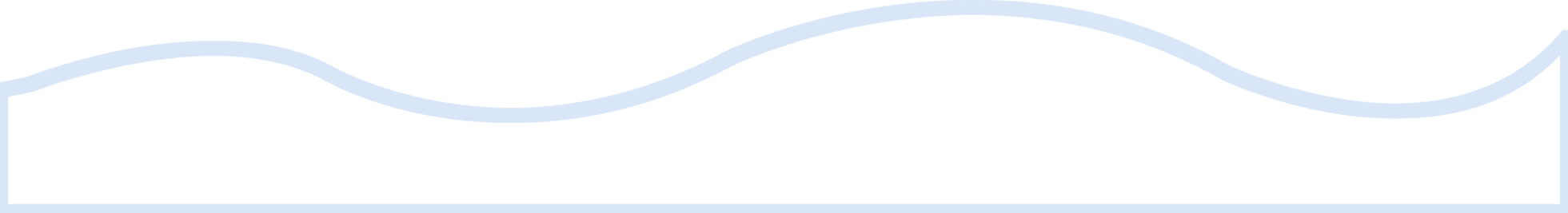 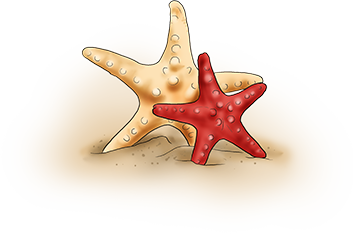